FFAG preproduction magnet tests and production testing plan
“Preproduction” = “First girder”
June 8, 2017
Stephen Brooks, CBETA Collab. Meeting
1
Magnets Made So Far
“ATF/PoP” magnets (6x QF, 6x BD, half length)
Based on old 250MeV CBETA design
Slightly smaller bores, unequal for QF and BD
“First girder” magnets (4x QF, 4x BD, 2 layers)
Based on 150MeV “v3” design, few % different
Full aluminium surround (stronger)
Splittable into halves
Requires use of glue and metal alignment pins
Water cooling
FFAG’16 talk
IPAC’17 paper
Backup slides
June 8, 2017
Stephen Brooks, CBETA Collab. Meeting
2
Example First Girder QF
June 8, 2017
Stephen Brooks, CBETA Collab. Meeting
3
Bad News First
During assembly, after gluing, but before measurement, ~1mm size errors were observed by eye
Compare ±0.25mm (0.01”) position tolerance
Strategic decision to meet April 30th milestone deadline with “sub-optimal” assembly
Instead of halting production, finding and fixing the flaw before continuing & being 1-2 weeks late
In production I hope we choose the latter path
June 8, 2017
Stephen Brooks, CBETA Collab. Meeting
4
“Panel Gap” Problem (QF4)
June 8, 2017
Stephen Brooks, CBETA Collab. Meeting
5
“Panel Gap” Problem (BD2)
Steve Bellavia’s photograph
June 8, 2017
Stephen Brooks, CBETA Collab. Meeting
6
“Panel Gap” Problem (BD2 zoom)
June 8, 2017
Stephen Brooks, CBETA Collab. Meeting
7
Gap Size from Photography
1.42mm
June 8, 2017
Stephen Brooks, CBETA Collab. Meeting
8
Fault Tree Investigated
Aluminium halves not touching
Jammed on alignment pins?  No (can happen but fixes itself under force)
Dirt or glue between halves?  Some, but gap remained after careful cleaning of surfaces
Permanent magnets protruding?  Yes: halves are resting on corners/sides of end magnets
Gradual creep of epoxy glue?  No, as far as we can tell
Misplacement during gluing?  Most likely explanation
June 8, 2017
Stephen Brooks, CBETA Collab. Meeting
9
Misplacement During Gluing
What should happen
What did happen (current theory)
Blue layer is ~1/8” Teflon added to prevent glue adhering to the ½” aluminium plate below
With the two end blocks allowed to move outwards, the rest of the blocks are no longer packed tightly (with the brass shims) so position errors can be everywhere
June 8, 2017
Stephen Brooks, CBETA Collab. Meeting
10
Rotating Coil Results Summary
June 8, 2017
Stephen Brooks, CBETA Collab. Meeting
11
Rotating Coil Results Summary
A = Shimmed with 64x 63mil wires, to arbitrary quad strength

B = Shimmed with 64x 80mil wires, to approximate final strength up to temperature variations in bldg. 902 hall
B
B
A
A
June 8, 2017
Stephen Brooks, CBETA Collab. Meeting
12
“Panel Gap” Problem (QF4)
This is why reassembly relying on the alignment pins didn’t work well
June 8, 2017
Stephen Brooks, CBETA Collab. Meeting
13
Quadrupole Strength Errors
A = Shimmed with 64x 63mil wires, to arbitrary quad strength

B = Shimmed with 64x 80mil wires, to approximate final strength up to temperature variations in bldg. 902 hall
A
B
A
B
June 8, 2017
Stephen Brooks, CBETA Collab. Meeting
14
Conclusions (whole magnets)
Iron wire tuning works well as long as the original magnet is “within range”
Reassembly won’t be repeatable until we have better construction
To-do:
Water cooling test (time constant, ripple)
Absolute strength tuning (requires water cooling)
Possible rebuild/modification of a magnet
June 8, 2017
Stephen Brooks, CBETA Collab. Meeting
15
Helmholtz Tests
Thanks to Steve Trabocchi
All the individual PM blocks for the first girder were measured in a 3-axis Helmholtz coil
32 blocks per magnet * 12 magnets = 384 blocks (we had spares)
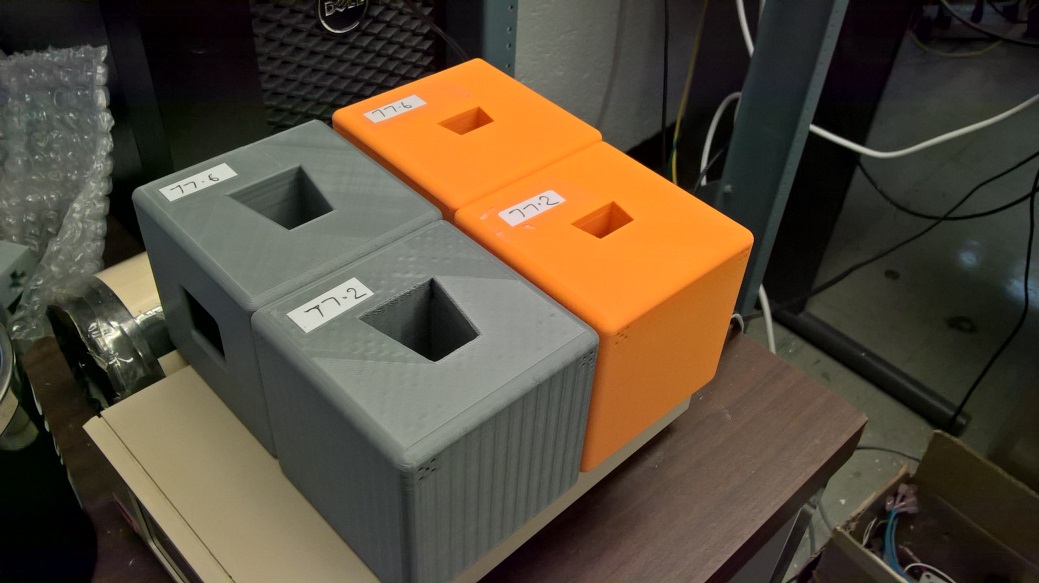 3D printed holders for each block type
June 8, 2017
Stephen Brooks, CBETA Collab. Meeting
16
Magnetisation Angle Errors
June 8, 2017
Stephen Brooks, CBETA Collab. Meeting
17
Magnetisation Strength
June 8, 2017
Stephen Brooks, CBETA Collab. Meeting
18
Flux Vector (BD pieces)
June 8, 2017
Stephen Brooks, CBETA Collab. Meeting
19
Expected vs. Spec
Spec. values from CBETA note 10
June 8, 2017
Stephen Brooks, CBETA Collab. Meeting
20
Conclusions (Helmholtz)
Results were good
Mean and standard deviation as expected
In both block strength and magnetisation angle
No weird long tails: normal distribution or better
Iron wire tuning should work fine
The part we messed up in these magnets is construction, which is the part BNL is not going to do (the vendor will)
June 8, 2017
Stephen Brooks, CBETA Collab. Meeting
21
Production Testing Plan
Helmholtz measurements of at least ~10% of individual blocks
Line item cost options: 100% done by vendor, or 10% done by vendor, or (fallback) 10% at BNL
Rotating coil measurement of whole magnets
At least 2 measurements: before and after iron wire multipole tuning
Needs water cooling circuit attached + corrector
Most likely done at BNL as we have 10-5 coil
Determines initial thickness of brass inter-block shims
Can also course-correct brass shim thickness
June 8, 2017
Stephen Brooks, CBETA Collab. Meeting
22
BACKUP
Bellavia’s photo processing
First girder magnets design and ATF magnets results
June 8, 2017
Stephen Brooks, CBETA Collab. Meeting
23
Bellavia photo processing (1/3)
June 8, 2017
Stephen Brooks, CBETA Collab. Meeting
24
Bellavia photo processing (2/3)
June 8, 2017
Stephen Brooks, CBETA Collab. Meeting
25
Bellavia photo processing (3/3)
June 8, 2017
Stephen Brooks, CBETA Collab. Meeting
26
FFAG Magnet Requirements & Specifications
Including results of Halbach proof-of-principle magnets and iron wire shimming
January 30, 2017
Stephen Brooks, CBETA Technical Review
27
Magnetic Design
CBETA note #1
DR3.1.2
DR2.6.1

DR = Design Report
BP = Baseline Parameters
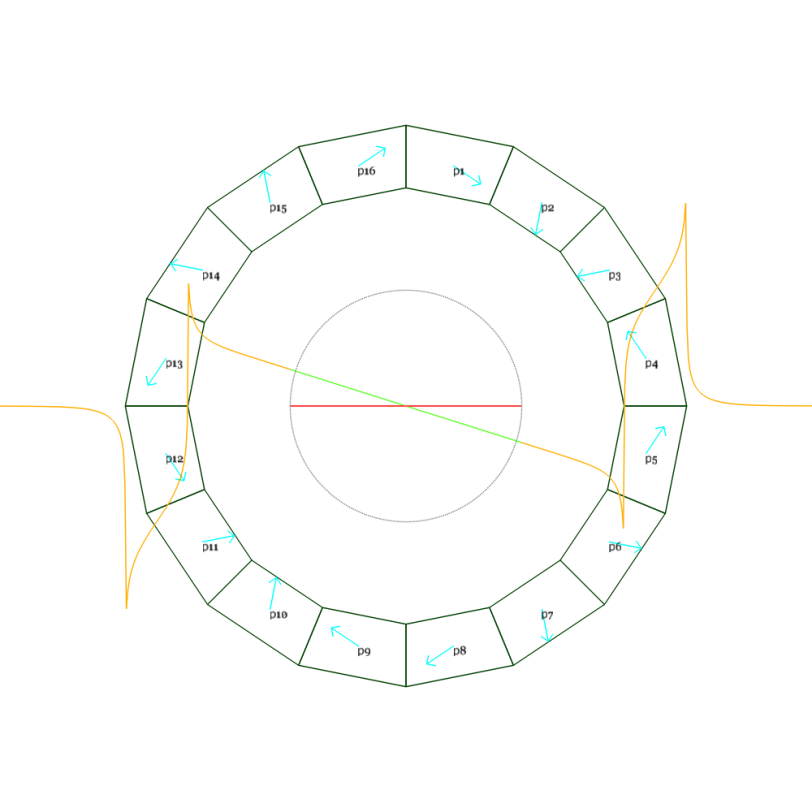 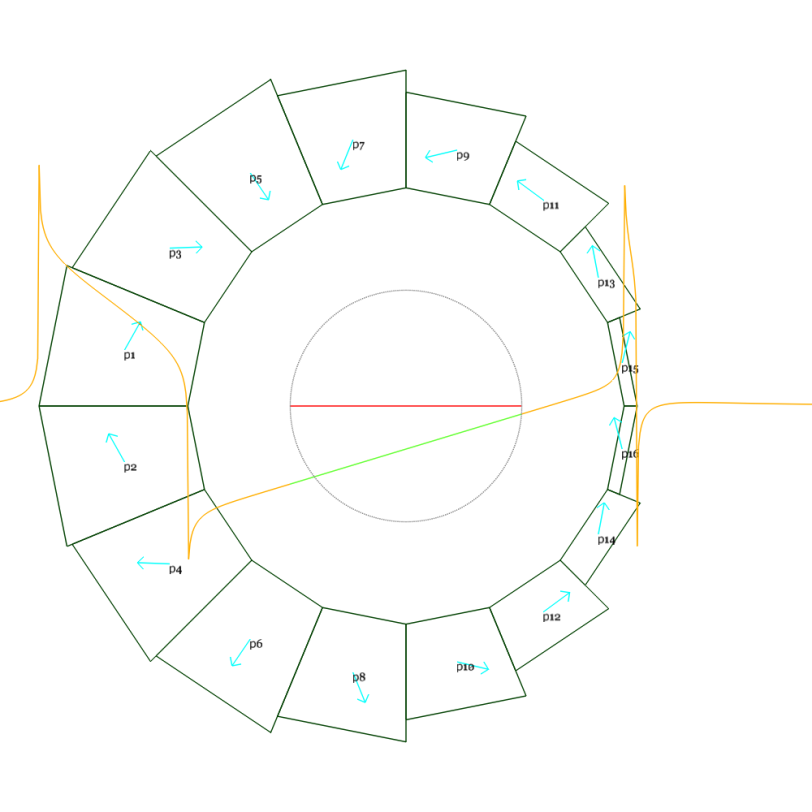 BP1.5
January 30, 2017
Stephen Brooks, CBETA Technical Review
28
Baseline Parameter Sheet #1.5
January 30, 2017
Stephen Brooks, CBETA Technical Review
29
Beam-Quadrupole Errors Path
Dotted lines only have a tiny contribution via sextupole feed-down
Magnet position errors
Conversion factor: 1 (skew)
Magnet roll errors
±2mrad = ±0.11°
Quadrupole errors on beams:
±0.2% skew from roll errors
±0.12% from temperature
±0.1% from strength errors
BP1.5
Temperature variation magnet blocks
±1.1K
Conversion factor:
NdFeB temperature coefficient = -1.1e-3/K
Magnet strength errors
±0.1%
Conversion factor: 1
BP1.5
Magnet multipole errors
January 30, 2017
Stephen Brooks, CBETA Technical Review
30
Quadrupole Corrector not Powered
±0.22% quadrupole error and ±0.2% skew only produces a small beta ripple within the beam
Acceptable without correction
Quad corrector is not powered in baseline
Dipole-on-beam effects that feed down from the quadrupole errors can be corrected as “random” dipole errors as shown next
±2% quad corrector is included as an option if there is no water cooling (±18K range)
January 30, 2017
Stephen Brooks, CBETA Technical Review
31
Beam-Dipole Errors Path
Corrector windings heat source
Magnet position errors
Dipole errors on beams (T)
Air temperature variation
Magnet roll errors
Temperature variation magnet blocks
Water temperature variation
Radiation damage
Magnet strength errors
Required dipole corrector field
Block magnetisation angle errors
Iron wire shimming
Magnet multipole errors
Block magnetisation strength errors
Each box is a value (or range size)
Each arrow is a conversion factor
Assembly block placement errors
January 30, 2017
Stephen Brooks, CBETA Technical Review
32
Correction Simulation Result
DR2.13
Simulations done by Chris Mayes using BMAD
2.1 Gauss.cm/(um offset), at >=11T/m
2.1 Gauss.cm/0.11 Gauss = 19.1 cm conversion factor to get integrated field
January 30, 2017
Stephen Brooks, CBETA Technical Review
33
Required Correction Strength
This uses the current CBETA spec for the dipole corrector
Corrector is 12.01cm long
Conversion factor is 1.59*L
Can rewire quadrupole coils as dipole for extra strength
Dipole errors on beams
±39.6 Gauss
Conversion factor:
19.1cm
Required dipole corrector field
±757 Gauss.cm
BP1.5
757 G.cm
757 G.cm
+quad
1342 G.cm
January 30, 2017
Stephen Brooks, CBETA Technical Review
34
Position Errors
Conversion factor: gradient
11.5 T/m worst case
Magnet position errors
±200um
BP1.5
Dipole errors on beams:
±23.0G from position errors
±16.3G from roll errors
Magnet roll errors
±2mrad = ±0.11°
= ±200um at R=10cm
BP1.5
Conversion factor:
central dipole field + gradient * beam radius * 2
0.311 + 11*0.023*2 = 0.817 T worst case
January 30, 2017
Stephen Brooks, CBETA Technical Review
35
Temperature
Corrector windings heat source
5.37W dipole + 31.53W quadrupole
= 36.9W
Temperature variation magnet blocks:
±0.99K from water
±0.08K from air
±0.03K from corrector
Total ±1.1K
Conversion factor:
0.7mK/W
BP1.5
Conversion factor: 0.01
Conversion factor:
relative temperature coefficient of NdFeB material * dipole field on beam
-1.1e-3/K * 0.564 T (worst case)
= 6.2 Gauss/K
Air temperature variation
15-30C = ±7.5K
BP1.5
Conversion factor: 0.99
Water temperature variation
19-21C = ±1K
BP1.5
Above factors are from George Mahler’s thermal simulations
Dipole errors on beams:
±6.8G
January 30, 2017
Stephen Brooks, CBETA Technical Review
36
PoP QF
12 proof-of-principle magnets (6 QF, 6 BD) have been built as part of CBETA R&D.
Iron wire shimming has been done on 3 QFs and 6 BDs with good results.
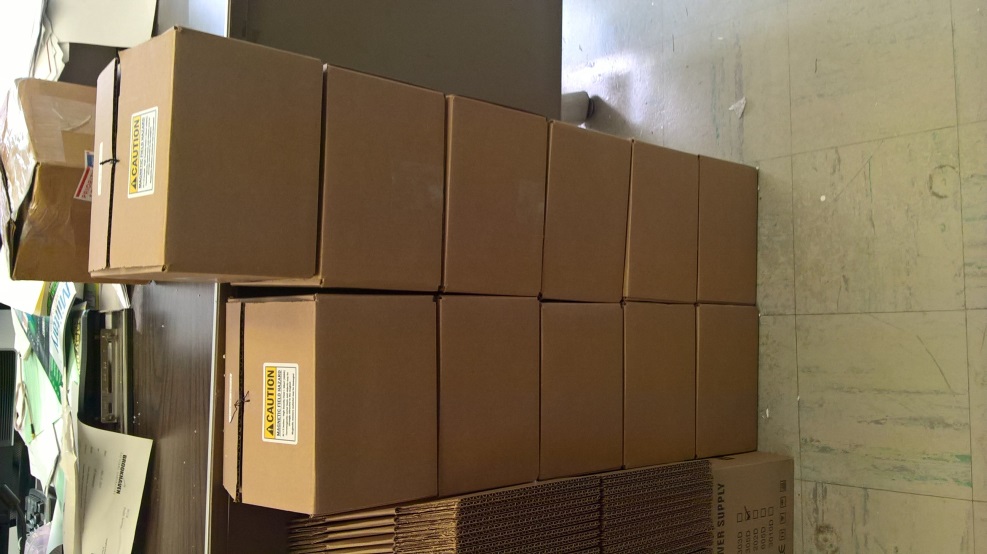 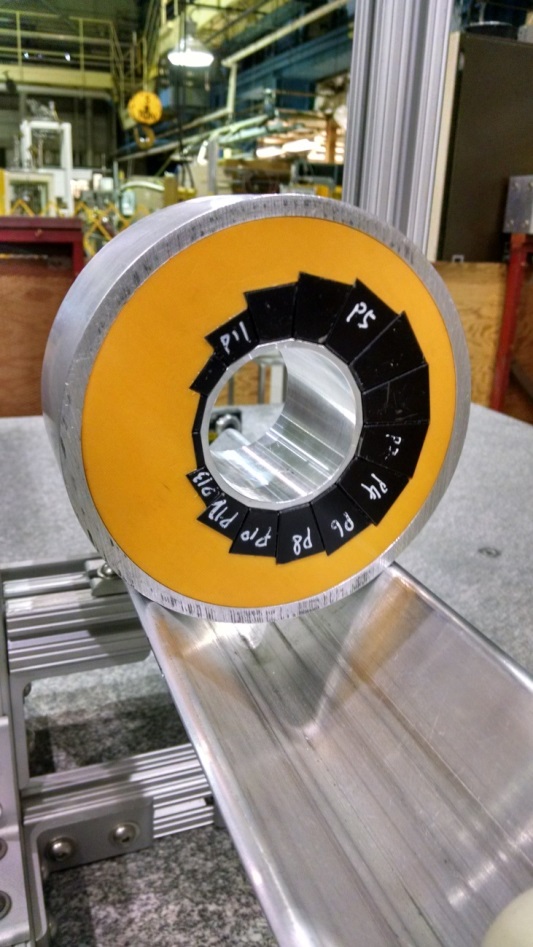 PoP BD
PoP magnet series
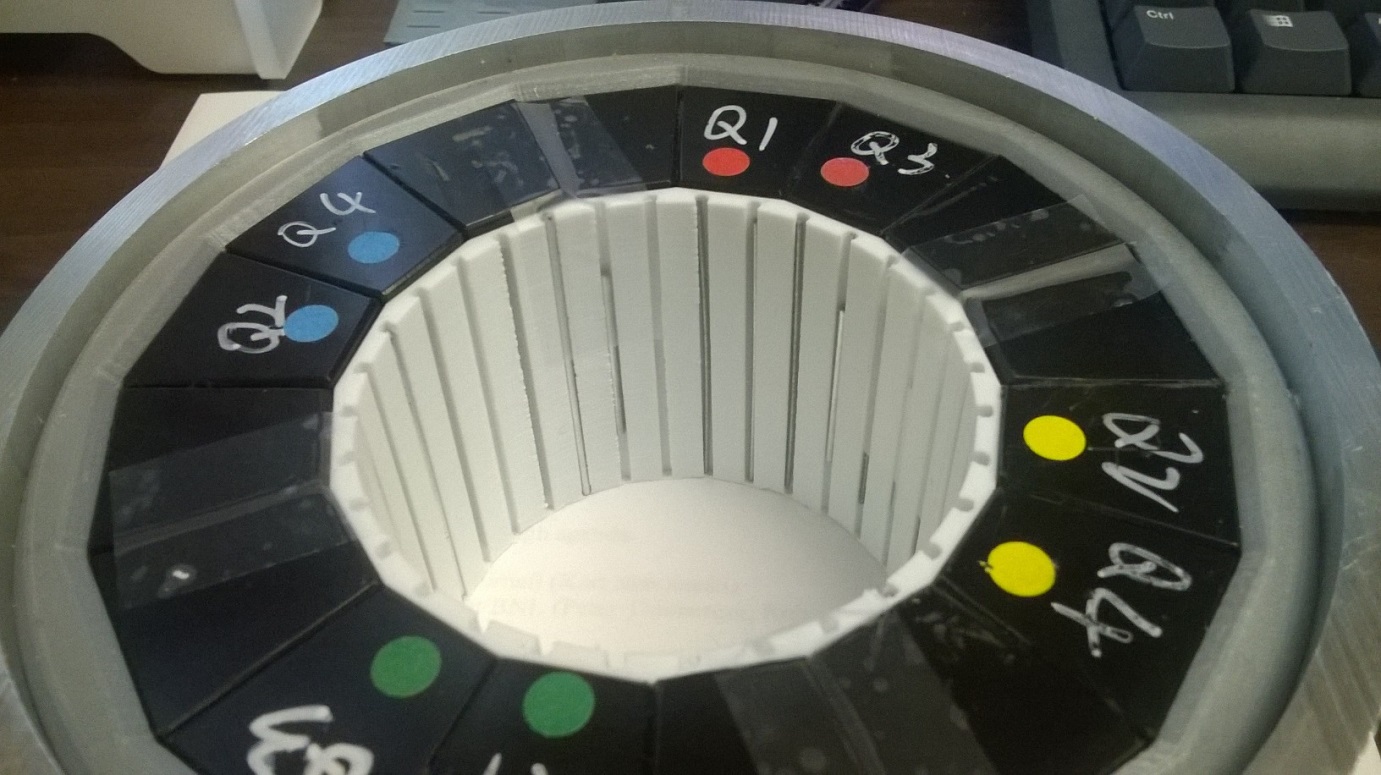 Iron wire shims
January 30, 2017
Stephen Brooks, CBETA Technical Review
37
Proof-of-Principle vs. CBETA
DR3.1.4
January 30, 2017
Stephen Brooks, CBETA Technical Review
38
Magnet Quality
Iron wire shimming will reduce all initial multipole errors to about the same level unless they exceed a threshold
Block magnetisation angle errors
Initial factory guarantee: ±5°
New factory guarantee: ±3° and 80% within ±2°
Observed RMS: 1.14°
Conversion factor:
gradient * beam radius
11.5*0.023 = 0.2645 T worst case
Magnet strength errors
±0.1%
Dipole errors on beams:
±2.6G from strength errors
±2.6G from multipole errors
Block magnetisation strength errors
Factory guarantee: ±2.1%
NB: mean could be shifted in this range even if RMS is small
Observed RMS: <2%
BP1.5
Iron wire shimming
Magnet multipole errors
~10-3 (10 units) at R=25mm
Assembly block placement errors
Estimated: 0.25mm
New aluminium frame gives <0.13mm flex
Detailed multipole tolerances on following slides but for previous lattice, so may change slightly
January 30, 2017
Stephen Brooks, CBETA Technical Review
39
Iron Wire Shimming Improvement
DR3.1.4
Factor of ~4 reduction regardless of starting value








2nd iteration improved further in previous R&D:
29.62  6.69  1.94
January 30, 2017
Stephen Brooks, CBETA Technical Review
40
Multipole Error Simulations
DR2.14.6
Effectively, the multipoles just create another combination of dipole errors on each beam
Chris Mayes did the study in BMAD
Created tables of recommended multipoles
Magnet multipole errors
Dipole errors on beams (T)
Beam dynamics
Required dipole corrector field
January 30, 2017
Stephen Brooks, CBETA Technical Review
41
Multipole Tolerances
DR2.14.6
January 30, 2017
Stephen Brooks, CBETA Technical Review
42
Iron Wire Shimmed QF Results
Below ~10 units at R=25mm, equivalent to 0.1% of main strength
DR3.1.4
January 30, 2017
Stephen Brooks, CBETA Technical Review
43
Quadrupole Variation
Larger than 0.1% strength variation
What is different?
Not a ratio: absolute strength, affected by temperature coeff.
DR3.1.4
January 30, 2017
Stephen Brooks, CBETA Technical Review
44
Improving Strength Consistency
The proof-of-principle magnets had no temperature control during measurement
Expect 0.11% per K difference between initial unshimmed measurement and re-measurement
Largest is equivalent to 6.3K difference (902 Hall)
For first girder magnets will run water circuit
Could also use “reference” magnet mounted backwards on same rotating coil
Iron wire shim total quadrupole to zero
January 30, 2017
Stephen Brooks, CBETA Technical Review
45
Improving Average Strength Offset
CBETA note #1
Magnets are designed for low end of stated magnetisation range (“too much” material)
Weakened by moving blocks radially outwards by up to 0.8mm with inter-block Al shims
Compensates whole-batch average strength
January 30, 2017
Stephen Brooks, CBETA Technical Review
46
Radiation Tolerance
Lifetime dose limit of 1kGy = 100krad
10 rad/h at beam pipe average over 10000 hours
Easily monitorable with dosimeters
Conversion factor:
0.2645 T worst case
Radiation damage
1kGy = 100krad
Magnet strength errors
-1.3 × 10-4
Dipole errors on beams:
0.36G
BP1.5
Conversion factors:
1% / 74.5kGy
= 0.134/MGy
Magnet multipole errors
1.3 units at R=25mm
January 30, 2017
Stephen Brooks, CBETA Technical Review
47
Recap: Beam-Dipole Errors Path
Corrector heat source
36.9W
0.7mK/W
Magnet position errors
±200um
11.5 T/m
BP1.5
BP1.5
Dipole errors on beams
Total ±52.0G
Magnet roll errors
±2mrad = ±0.11°
Air temperature variation
±7.5K
0.01
BP1.5
BP1.5
0.817 T
Temperature variation magnet blocks
Total ±1.1K
Water temperature variation
±1K
0.99
19.1cm
BP1.5
6.2 G/K
Radiation damage
1kGy
0.134/MGy
Magnet strength errors
±0.1%
Required dipole corrector field
±993 Gauss.cm
Block magnetisation angle errors
±3° and 80% within ±2°
BP1.5
BP1.5
Iron wire shimming
0.2645 T
Magnet multipole errors
~10 units at R=25mm
Block magnetisation strength errors
±2.1%
0.2645 T
Assembly block placement errors
Estimated: 0.25mm
Each box is a value (or range size)
Each arrow is a conversion factor
January 30, 2017
Stephen Brooks, CBETA Technical Review
48
Dipole Error Contributions
BP1.5
1342 G.cm
757 G.cm
January 30, 2017
Stephen Brooks, CBETA Technical Review
49
Conclusion
All sources of field error on the beam have been estimated
Corrector strength required per unit field error is known from simulations
These have been put into a corrector budget
We can correct the worst case with the hardware that is currently in our costing
January 30, 2017
Stephen Brooks, CBETA Technical Review
50
BACKUP
January 30, 2017
Stephen Brooks, CBETA Technical Review
51
Correction Simulations
Simulations done by Chris Mayes using BMAD
Dipole errors on beams (T)
DR2.13
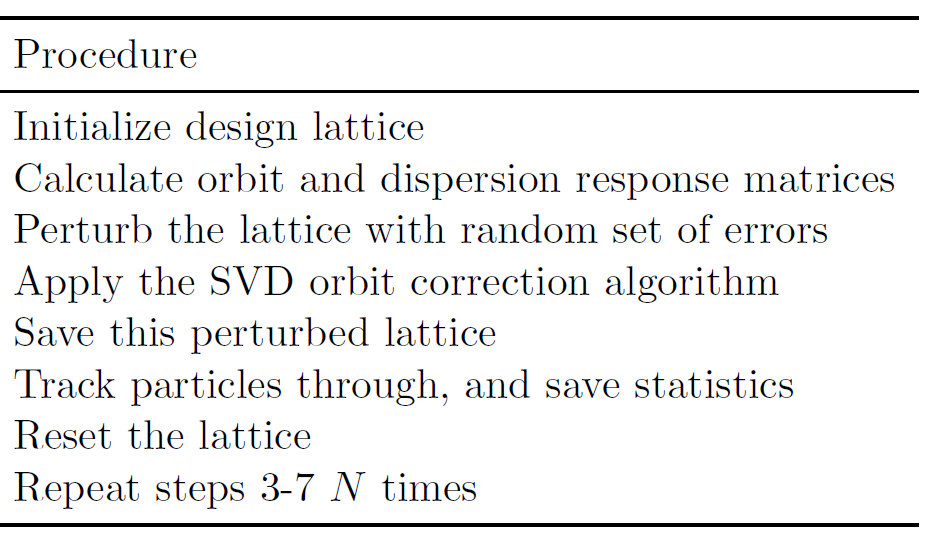 Beam dynamics
Required dipole corrector field
(N=100)
January 30, 2017
Stephen Brooks, CBETA Technical Review
52
Orbit Correction of 4 Beams
DR2.13
January 30, 2017
Stephen Brooks, CBETA Technical Review
53
Herding Cats
Before correction
After correction
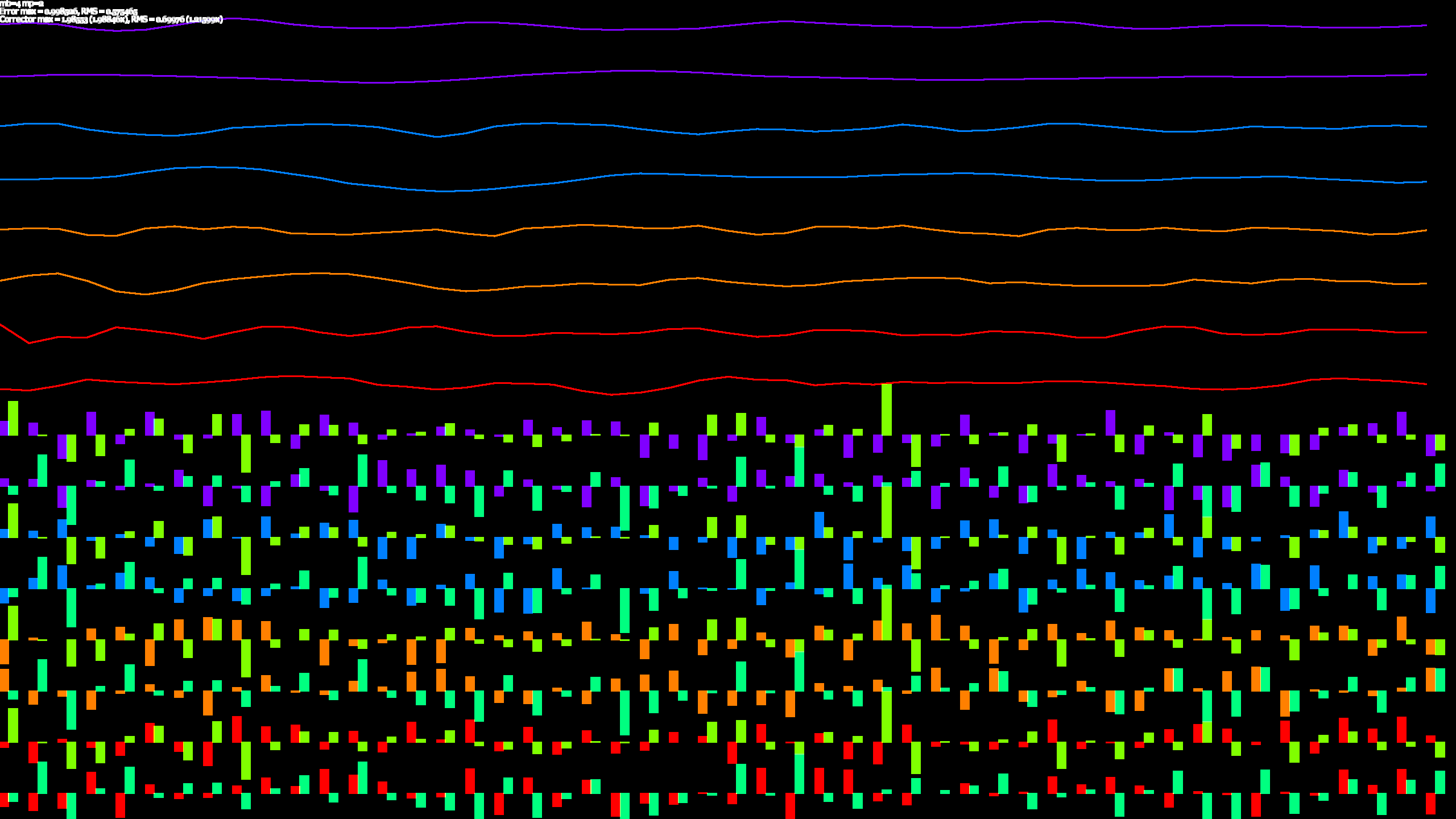 January 30, 2017
Stephen Brooks, CBETA Technical Review
54
Herding Cats
After correction
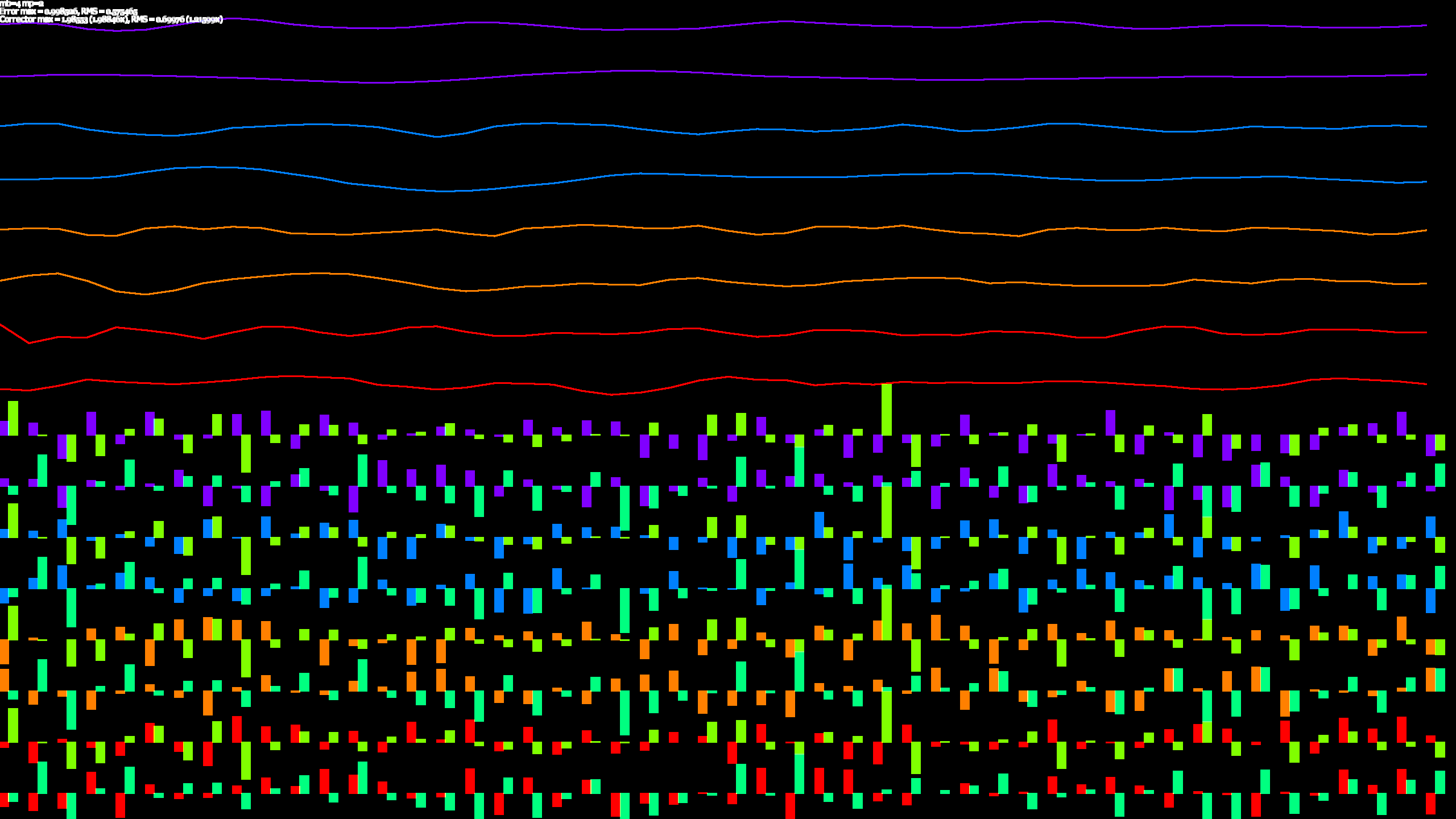 Same X, Y correctors on all 4 beams
Beams have different phase advances
Over >4 cells correctors become linearly independent on all beams
Max corrector 1.99x max error
January 30, 2017
Stephen Brooks, CBETA Technical Review
55
Dipole Corrector Boost
BP1.7 & quote
BP1.5
BP1.5
January 30, 2017
Stephen Brooks, CBETA Technical Review
56
Mechanical Simulation (G. Mahler)
Maximum 0.005” deflection under magnet block forces
= 0.127mm << block random alignment errors in prototypes  shimming OK
January 30, 2017
Stephen Brooks, CBETA Technical Review
57
Thermal Simulations (G. Mahler)
60F water temp
5W/m2 convection coefficient,
100W top, 50W each side

Maximum 0.5F variation at blocks
0.5F/400W = 0.7mK/W
January 30, 2017
Stephen Brooks, CBETA Technical Review
58
Air Temperature Effect
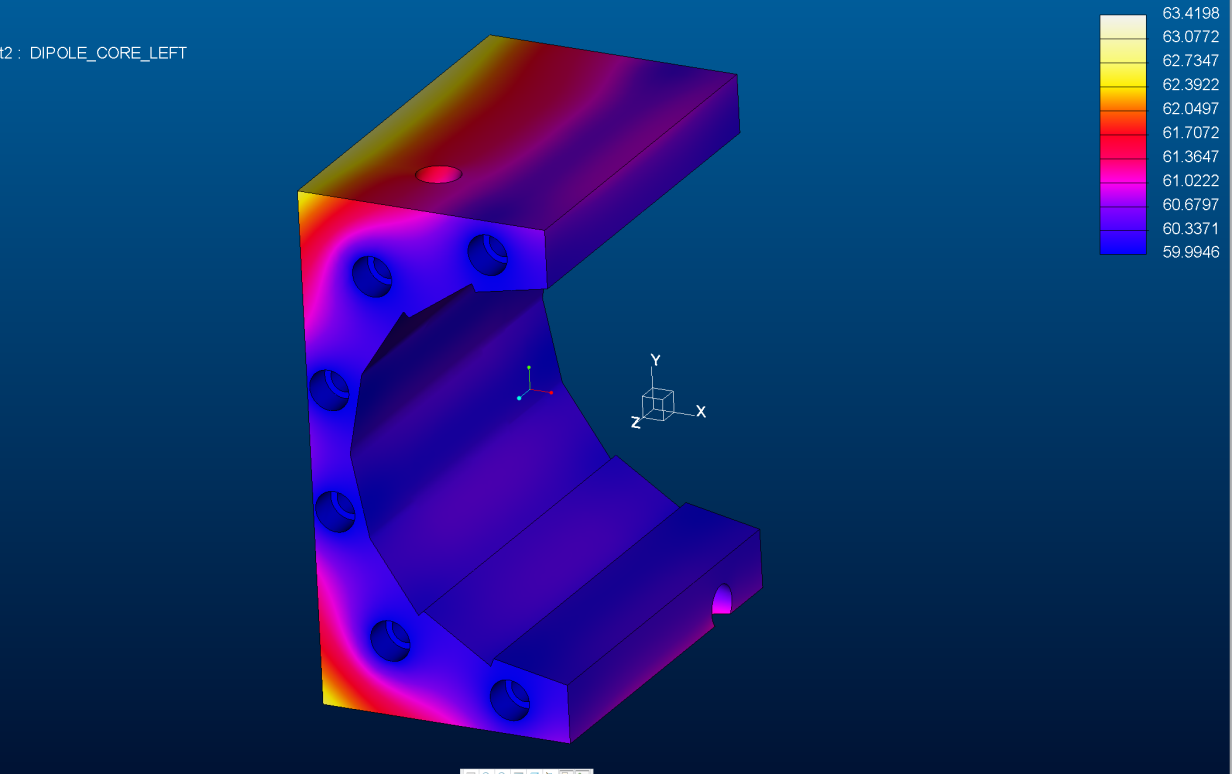 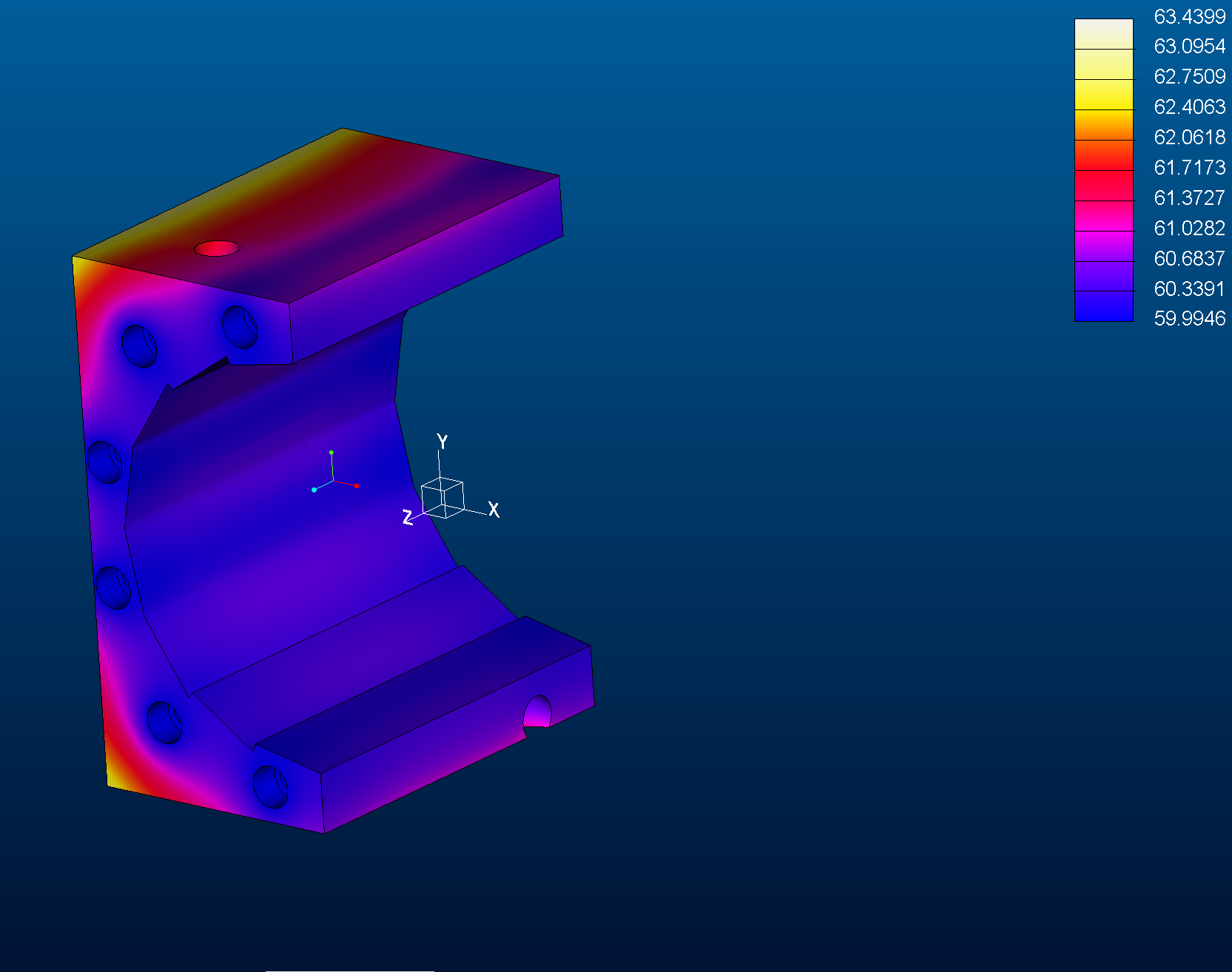 Air +10F
Almost no change at blocks
<0.1F
January 30, 2017
Stephen Brooks, CBETA Technical Review
59
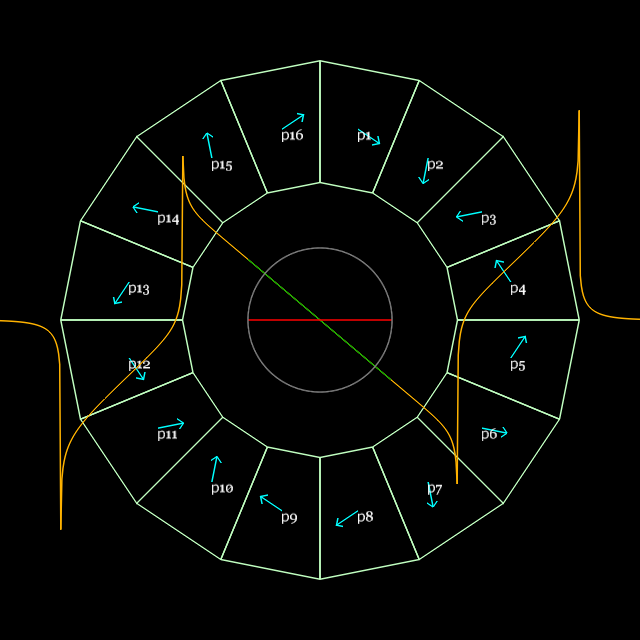 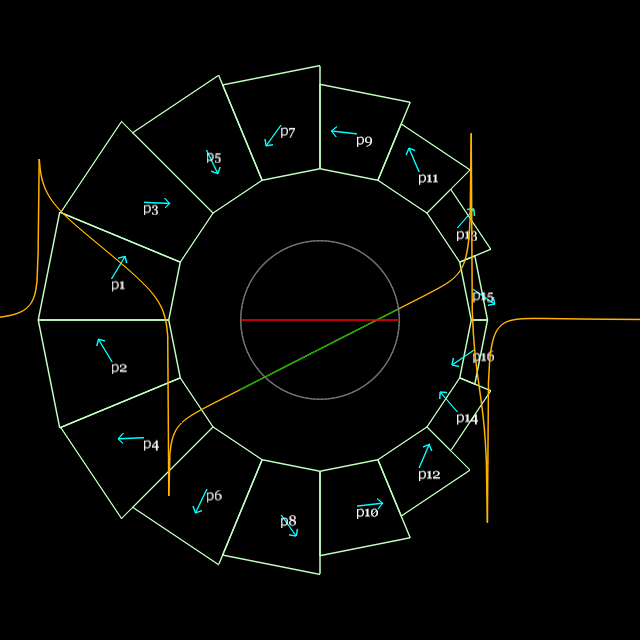 DR3.1.4
Proof-of principle Design and Parameters
Based on Dec 2015 lattice, when pieces were ordered (Emax=250MeV)
QF
BD
January 30, 2017
Stephen Brooks, CBETA Technical Review
60
Unshimmed Magnet Errors
As expected, measured spread is slightly better than the “worst case” of uniform random errors filling the whole ranges
January 30, 2017
Stephen Brooks, CBETA Technical Review
61
Temperature of 902 Hall
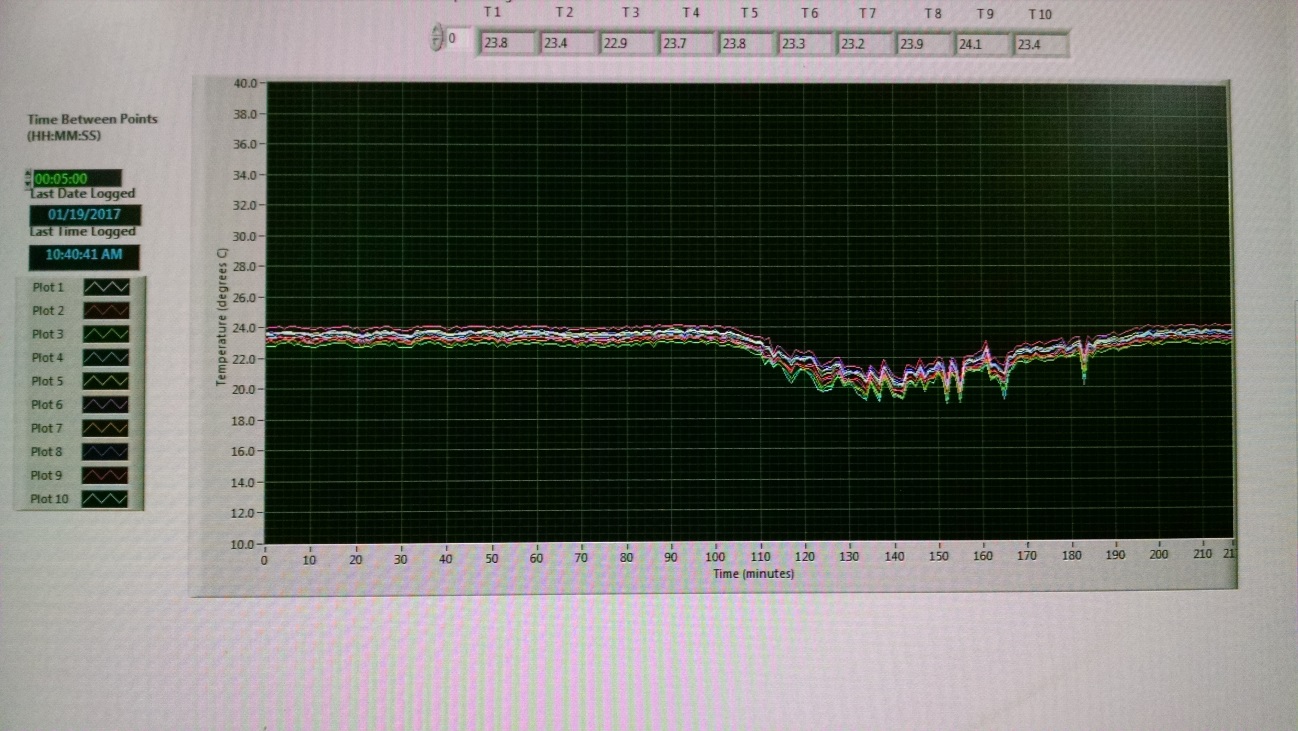 Variations consistent with observed ~0.7% maximum magnet strength variation
(equivalent to 6.3K change)
6K
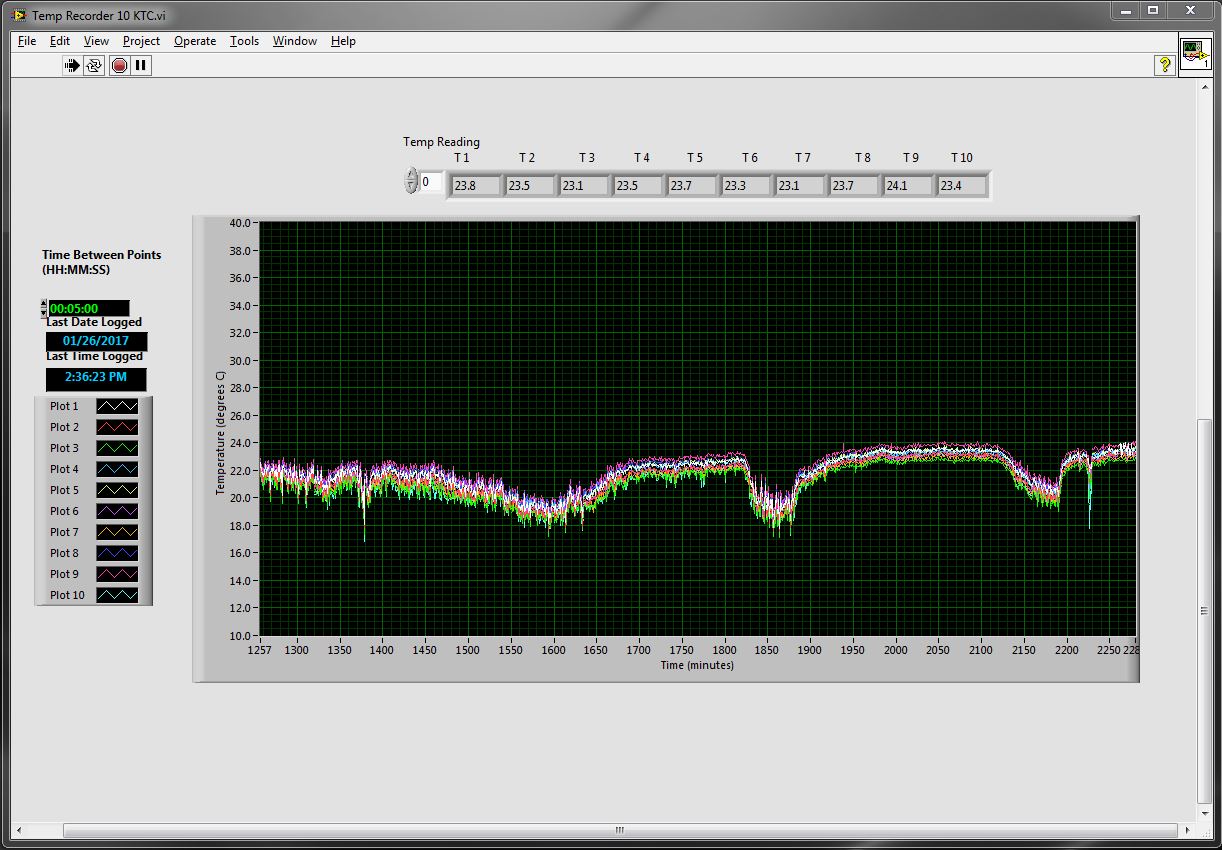 6K
January 30, 2017
Stephen Brooks, CBETA Technical Review
62
Radiation Resistance
Temnykh 2008 formula for 1% field loss @ RT
Dose1%[Mrad] = 10^(-2.68+Tdemag(°C)/41.4K)
Where Tdemag is temperature where material grade would demagnetise given its position in the magnet
The N35EH grade is rated at Tdemag = 200°C when isolated (self-generated H field only)
Halbach magnet contains up to 1.3T of reverse flux (antiparallel H field), so reduce this to 147°C
Dose1% = 7.45Mrad = 74.5kGy = 74.5 kJ/kg
January 30, 2017
Stephen Brooks, CBETA Technical Review
63
Temperature Dependent B-H Curve
NB: this is N35SH shown for example

kOe is kG with a factor of m0

100K change produces 11.9kOe change, i.e. 1.19T

Rated temperature for N35SH is 150°C, at -0.67T X-axis intercept

200-100*(1.3-0.67)/1.19
= 147°C
-1.3T
January 30, 2017
Stephen Brooks, CBETA Technical Review
64
Multipole Errors within Beams
Negligible, beams are small
10 units of sextupole at R=25mm becomes 0.4 units or less at R=1mm, regardless of beam centre
Swamped by dynamical nonlinearities
Dynamic aperture is observed in simulations, but beam will only hit it if its centroid is displaced by several mm
January 30, 2017
Stephen Brooks, CBETA Technical Review
65